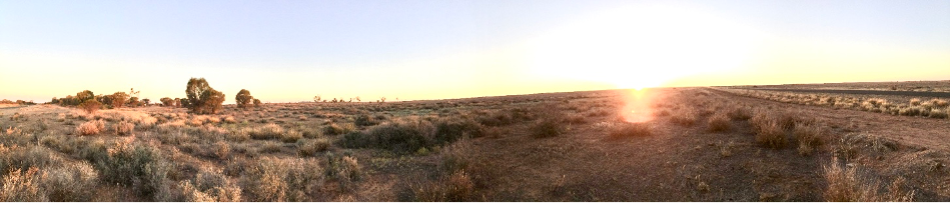 Guide to free legal help in Far West NSW
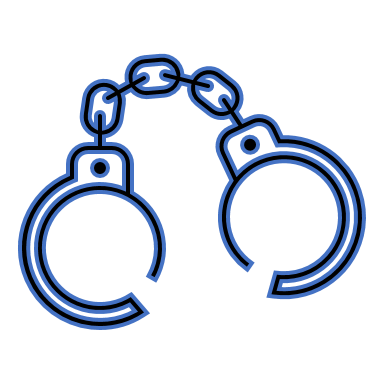 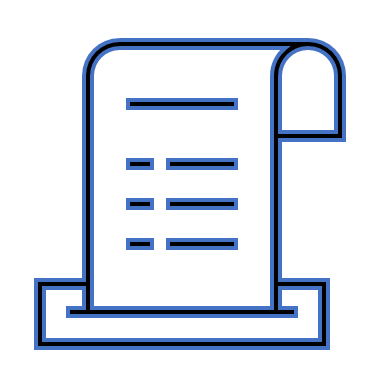 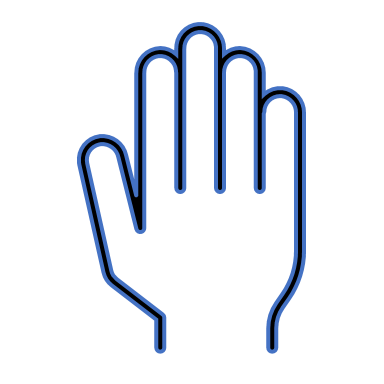 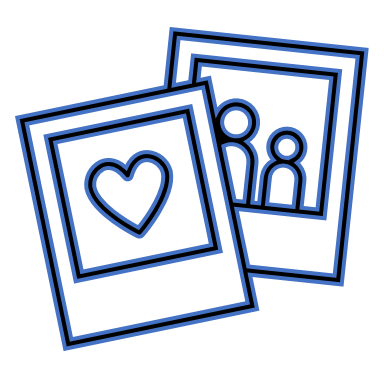 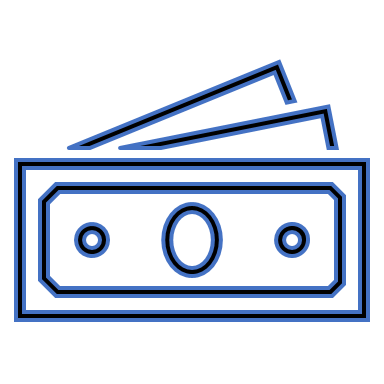 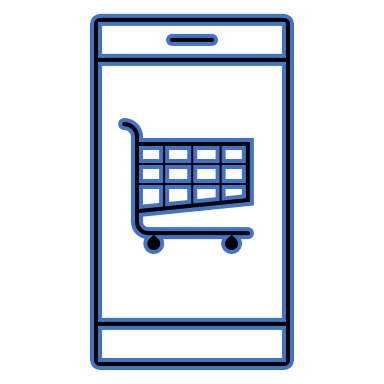 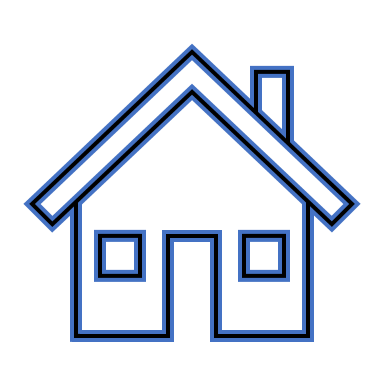 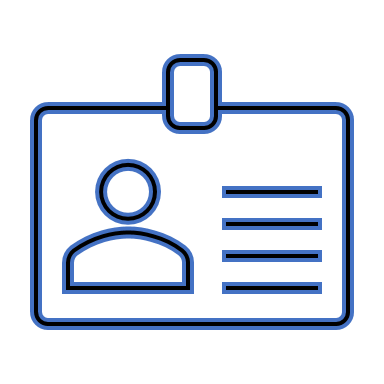 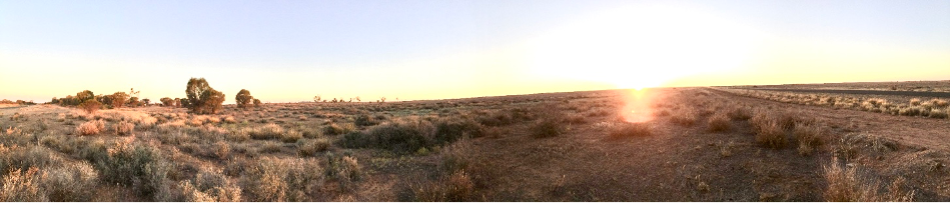 Guide to free legal help in Far West NSW
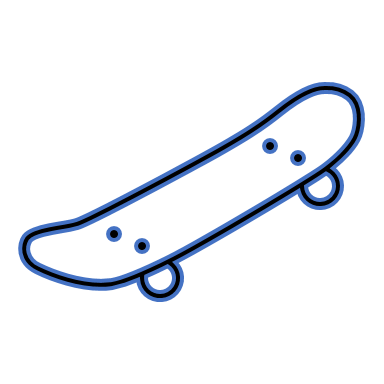 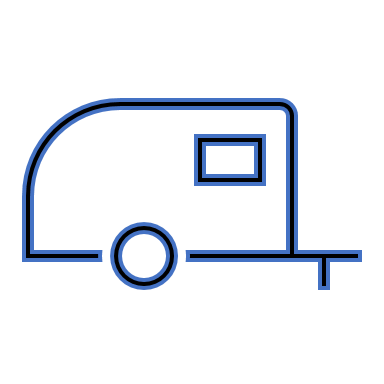 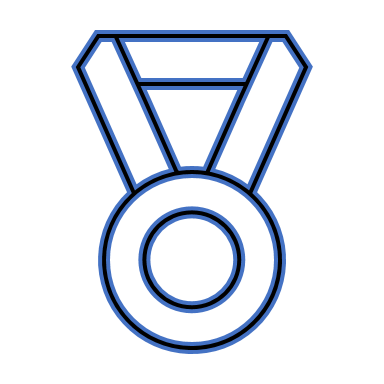 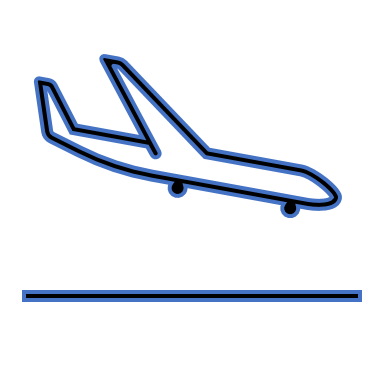 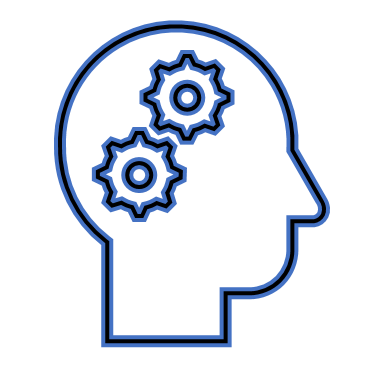 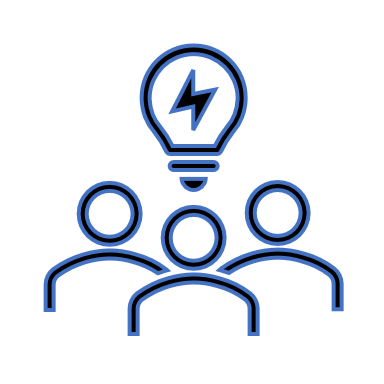 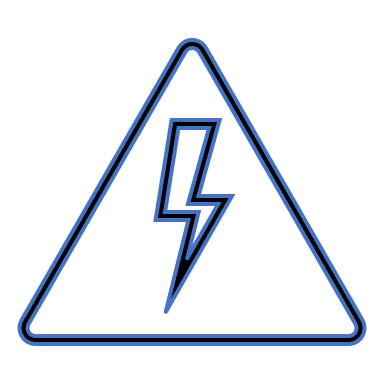 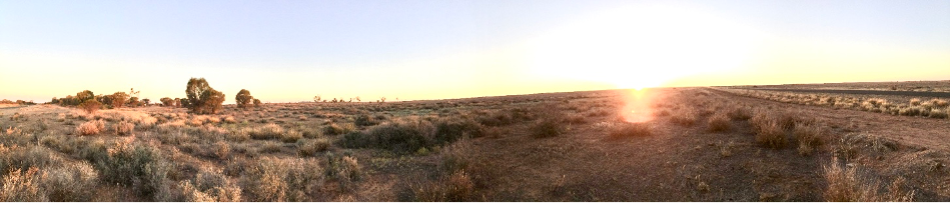 Service information
Service Contact Details
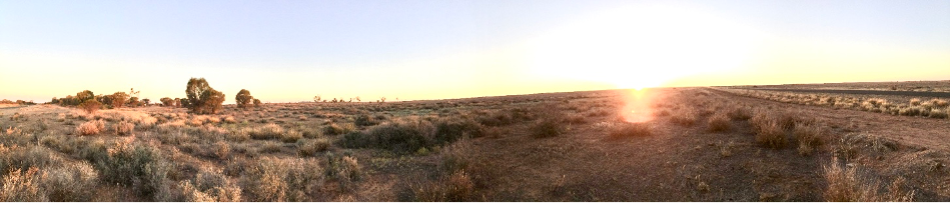 Service information
Service Contact Details
March 2023 produced by the Far West CLSD partnership
To update contact clsd@legalaid.nsw.gov.au